Отчет об исполнении бюджета Горского сельского поселенияза 2023 годбюджет для граждан
Площадь территории – 497 км2
Численность населения – 1 087 человек
В состав Горского сельского поселения входят: 
22 населенных пункта,
центр поселения – дер. Горка
Основные понятия
Бюджет – форма образования и расходования денежных средств, предназначенных для финансового обеспечения задач и функций государства и местного самоуправления.
Доходы – поступающие в бюджет денежные средства.
Расходы – выплачиваемые из бюджета денежные средства на исполнение бюджетных обязательств.
Профицит бюджета – превышение доходов бюджета над его расходами.
Дефицит бюджета – превышение расходов бюджета над его доходами.
Доходы бюджета
Налоговые доходы предусматриваются налоговым законодательством Российской Федерации, подразделяются на федеральные, региональные и местные налоги и сборы. Зачисляются в федеральный, региональный (областной) или местный бюджеты на основании нормативов (процентов) отчислений.
Неналоговые доходы: доходы от использования муниципального имущества; доходы от платных услуг, оказываемых муниципальными учреждениями; штрафы; платежи при пользовании природными ресурсами; доходы от продажи муниципального имущества; иные неналоговые доходы.
Безвозмездные поступления: дотации, субвенции, субсидии, иные межбюджетные трансферты из других бюджетов, безвозмездные поступления от юридических и физических лиц, в том числе добровольные пожертвования
Основные понятия
Дотации – межбюджетные трансферты, предоставляемые на безвозмездной и безвозвратной основе без установления целей их использования.
Субвенции – межбюджетные трансферты, предоставляемые из федерального и (или) областного бюджетов на исполнение переданных государственных полномочий.
Субсидии – межбюджетные трансферты, предоставляемые из федерального и (или) областного бюджетов на софинансирование расходов местных бюджетов.
Межбюджетные трансферты – средства, предоставляемые одним бюджетом бюджетной системы РФ другому бюджету бюджетной системы РФ.
Безвозмездные поступления
Основные показатели исполнения бюджета
тысяч рублей
Исполнение бюджета по доходам
тысяч рублей
Исполнение бюджета по доходам
Налоговые доходы
Неналоговые доходы
тысяч рублей
тысяч рублей
ФОРМЫ И ОБЪЕМ МЕЖБЮДЖЕТНЫХ ТРАНСФЕРТОВ
межбюджетные трансферты из бюджета поселения в бюджет Тихвинского района на осуществление переданных полномочий:
Исполнение бюджета по расходам
тысяч рублей
Исполнение муниципальных программ
тысяч рублей
СВЕДЕНИЯ ОБ ОБЩЕСТВЕННО-ЗНАЧИМЫХ ОБЪЕКТАХ
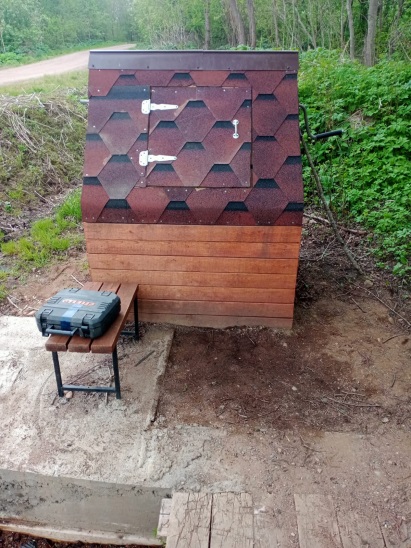 Обустройство общественного колодца в д. Пудроль
220 000,00 рублей
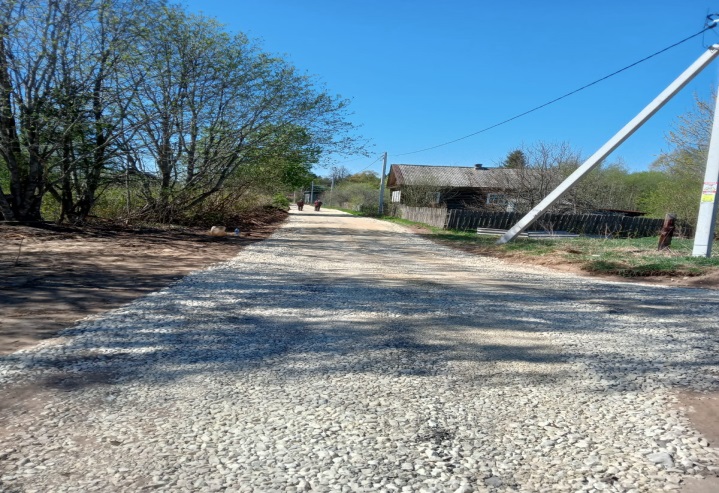 Ремонт  автомобильной дороги по ул. Центральная  д. Вяльгино
Замене двух баков аккумуляторов в котельной д. Горка» на общую сумму
1 420 024,00 рублей
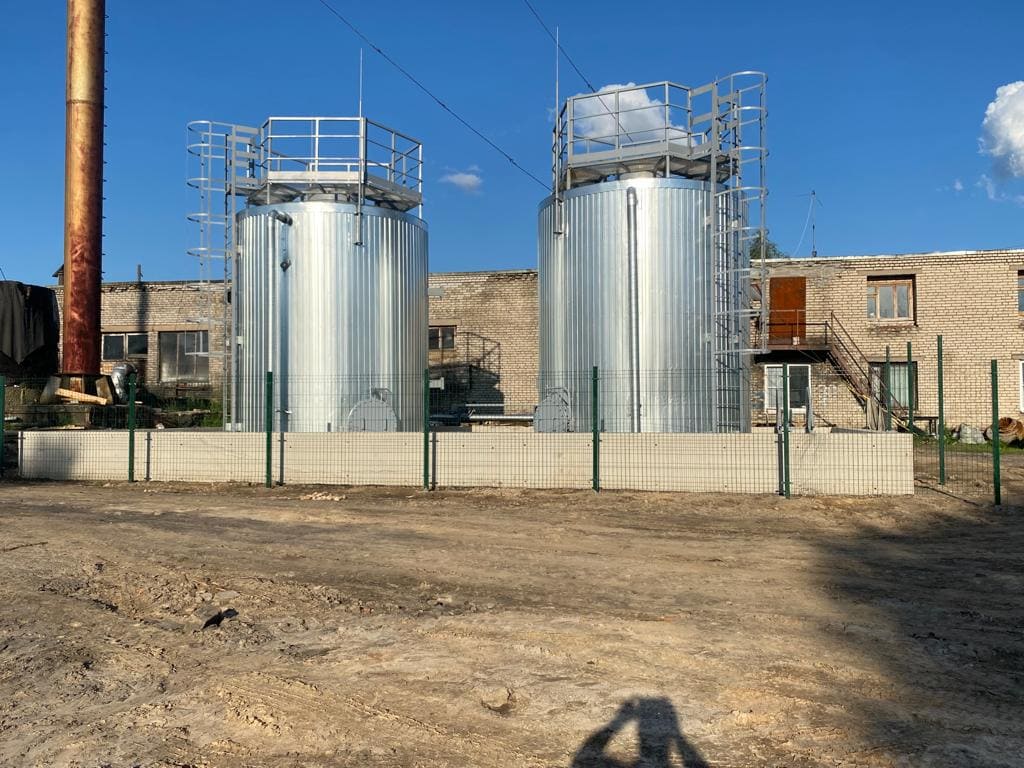 15 885 200,00 рублей
СВЕДЕНИЯ ОБ ОБЩЕСТВЕННО-ЗНАЧИМЫХ ОБЪЕКТАХ
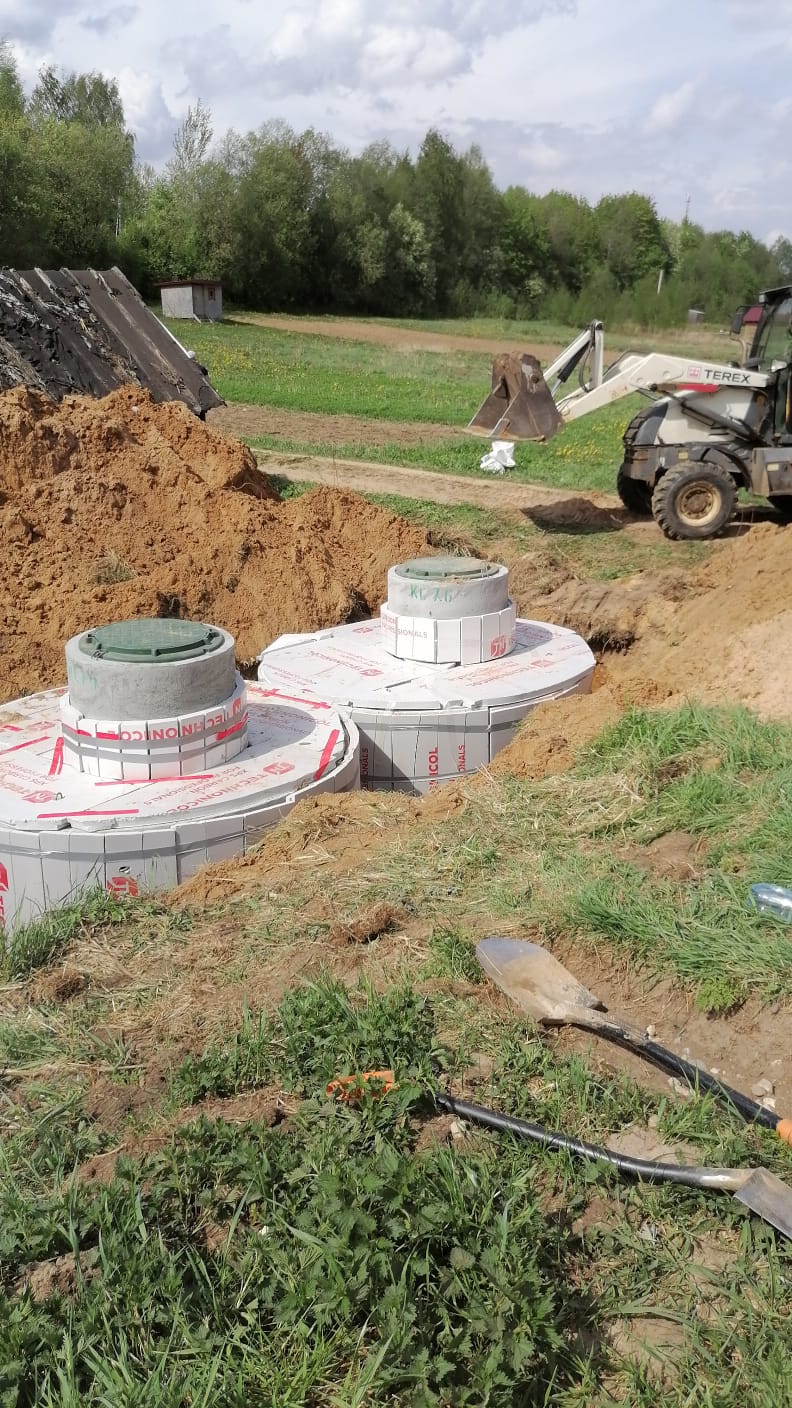 Обустройство подземных пожарных резервуаров на пер. Школьный, улице Ручей  в дер. Горка
1 224 396,00 рублей
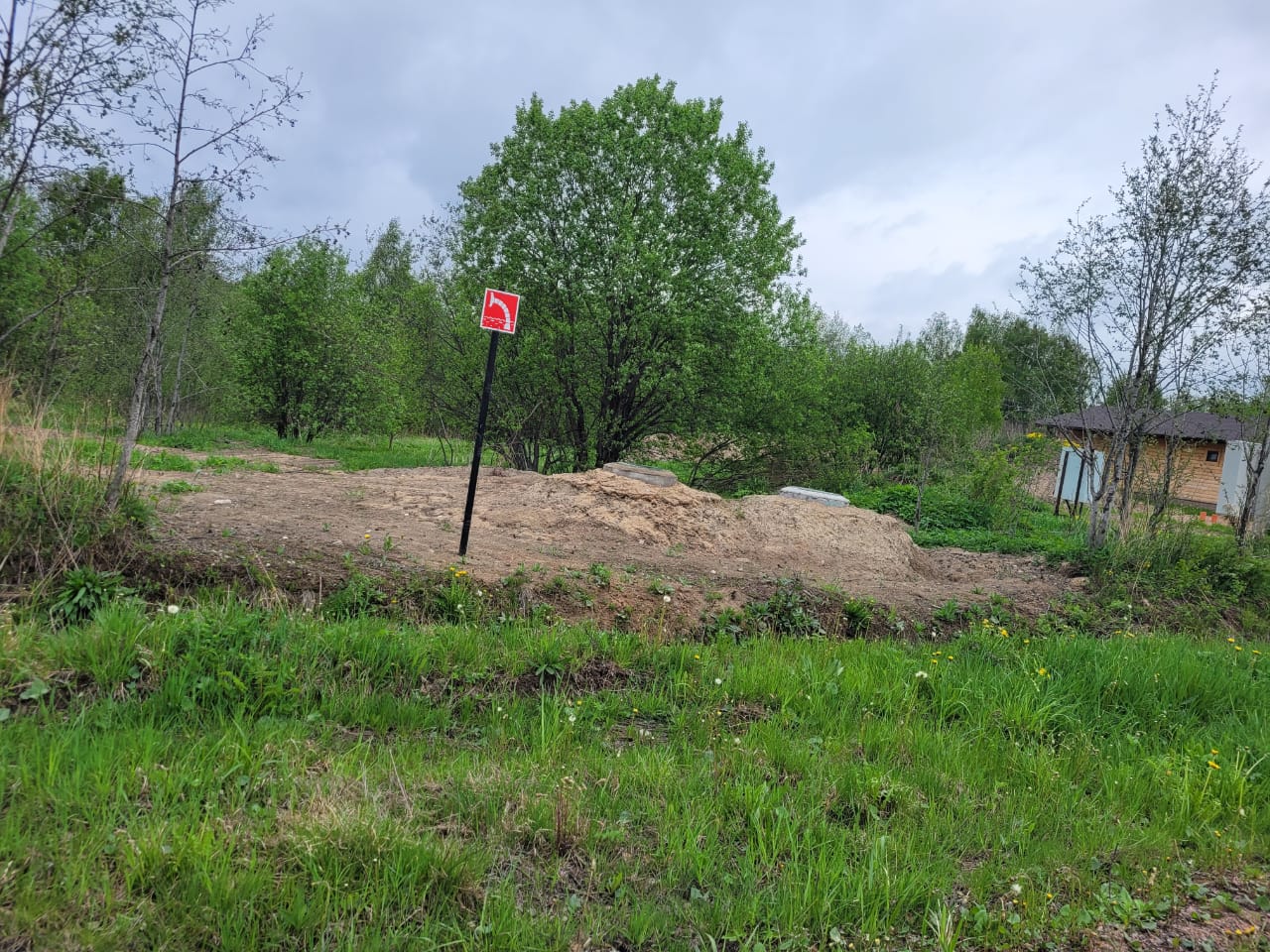 Спасибо за внимание!